Simulations of Water Cooled Tungsten Target ofPositron Source at Low e- Beam Energy (8 MeV)
Andriy Ushakov
IJCLab, Orsay

June 8, 2022
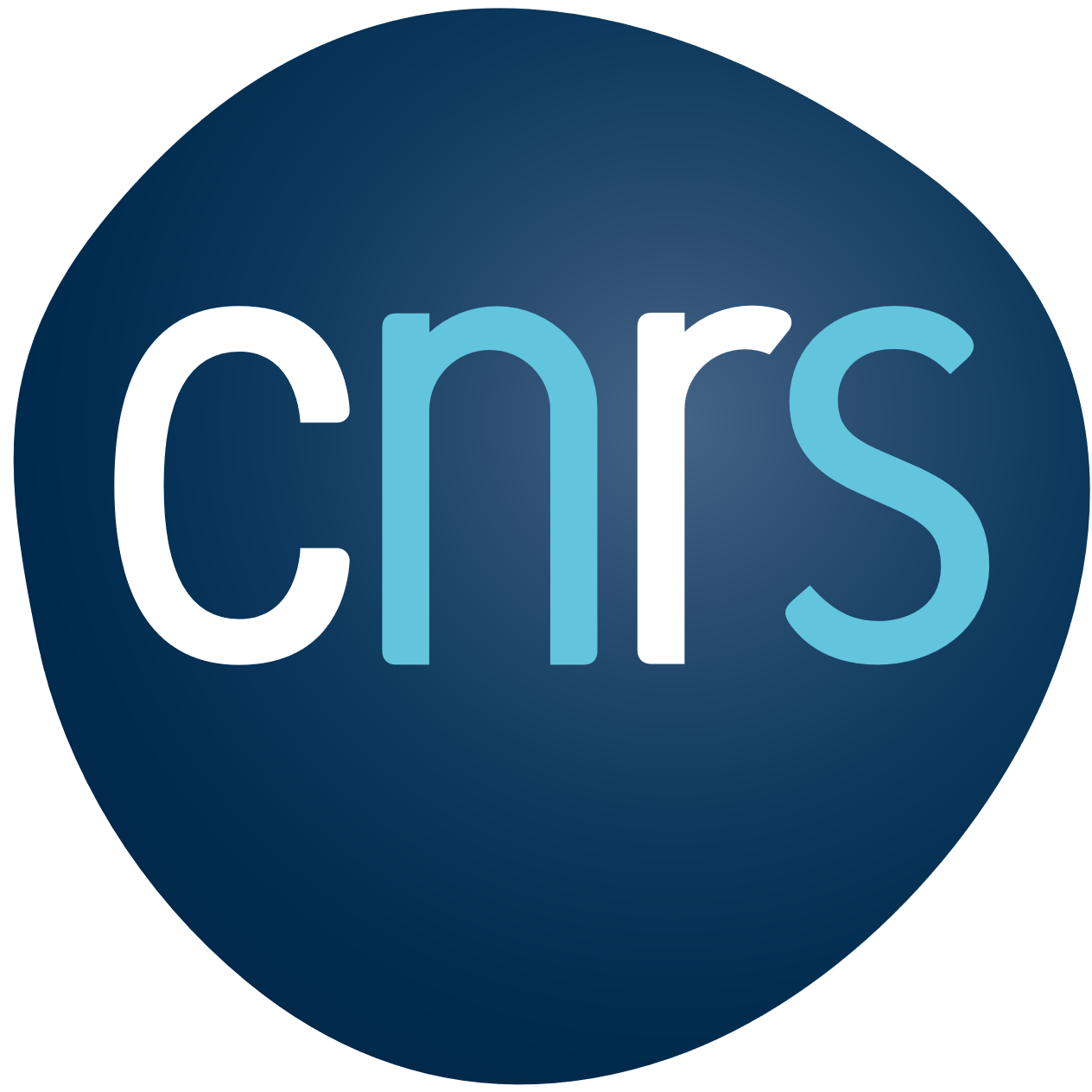 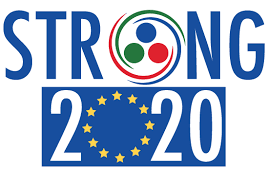 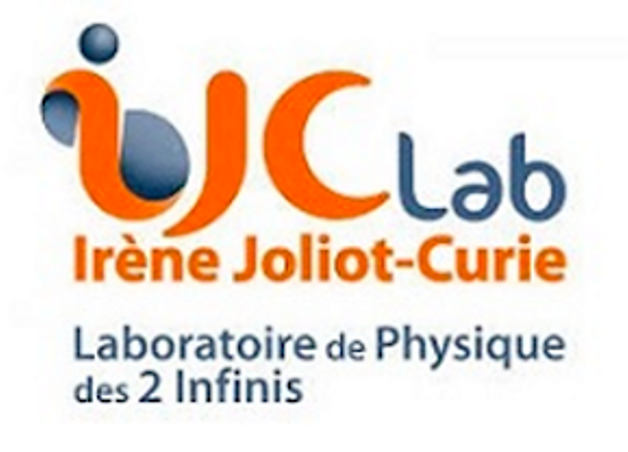 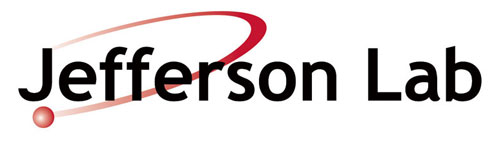 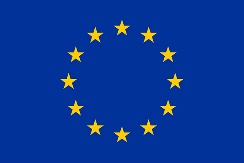 This project has received funding from the European Union’s Horizon 2020 research and innovation program under grant agreement No 824093
Parameters of Primary Beam and Target of Positron Source
Beam energy: electron beam with energy of 8 MeV
Beam current: 1 mA  (and 2 mA)
RMS beam size on target: 1.5 mm
Target material: pure Tungsten
Target thickness: 1 mm
Average power deposited in 1 mm thick W target: 4.4 kW (55% of e- beam power)
2
Optimal Target Thickness (Jonathan Dumas, PhD Thesis, 2011)
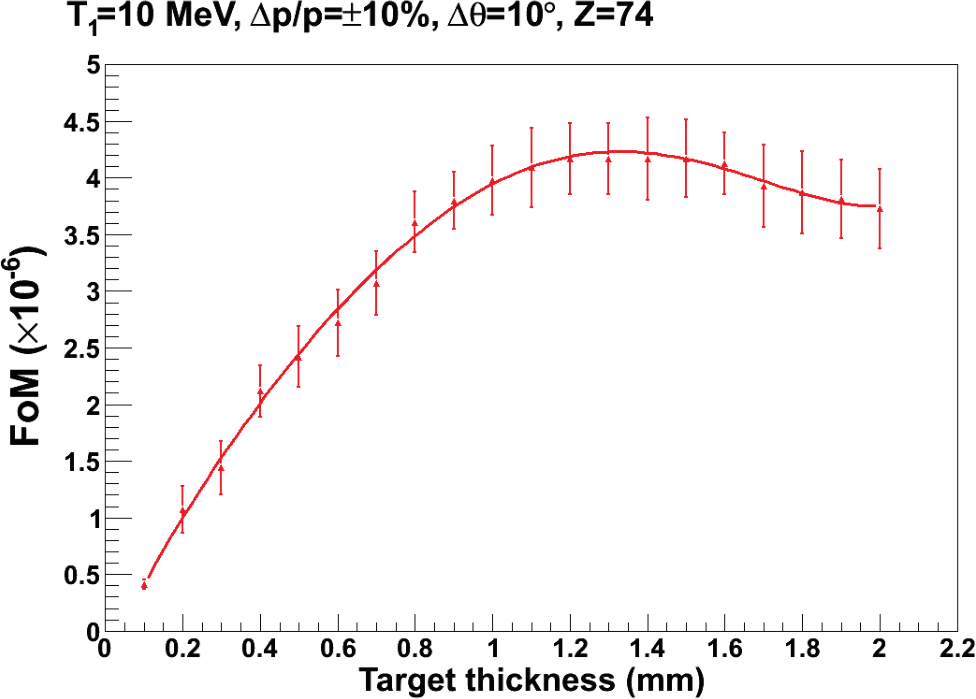 3
Energy Deposited by 120 MeV e- (left) and 8 MeV e- (right)in Stationary Tungsten Target
120 MeV e-, 4 mm Target Thickness
8 MeV e- , 1 mm Target Thickness
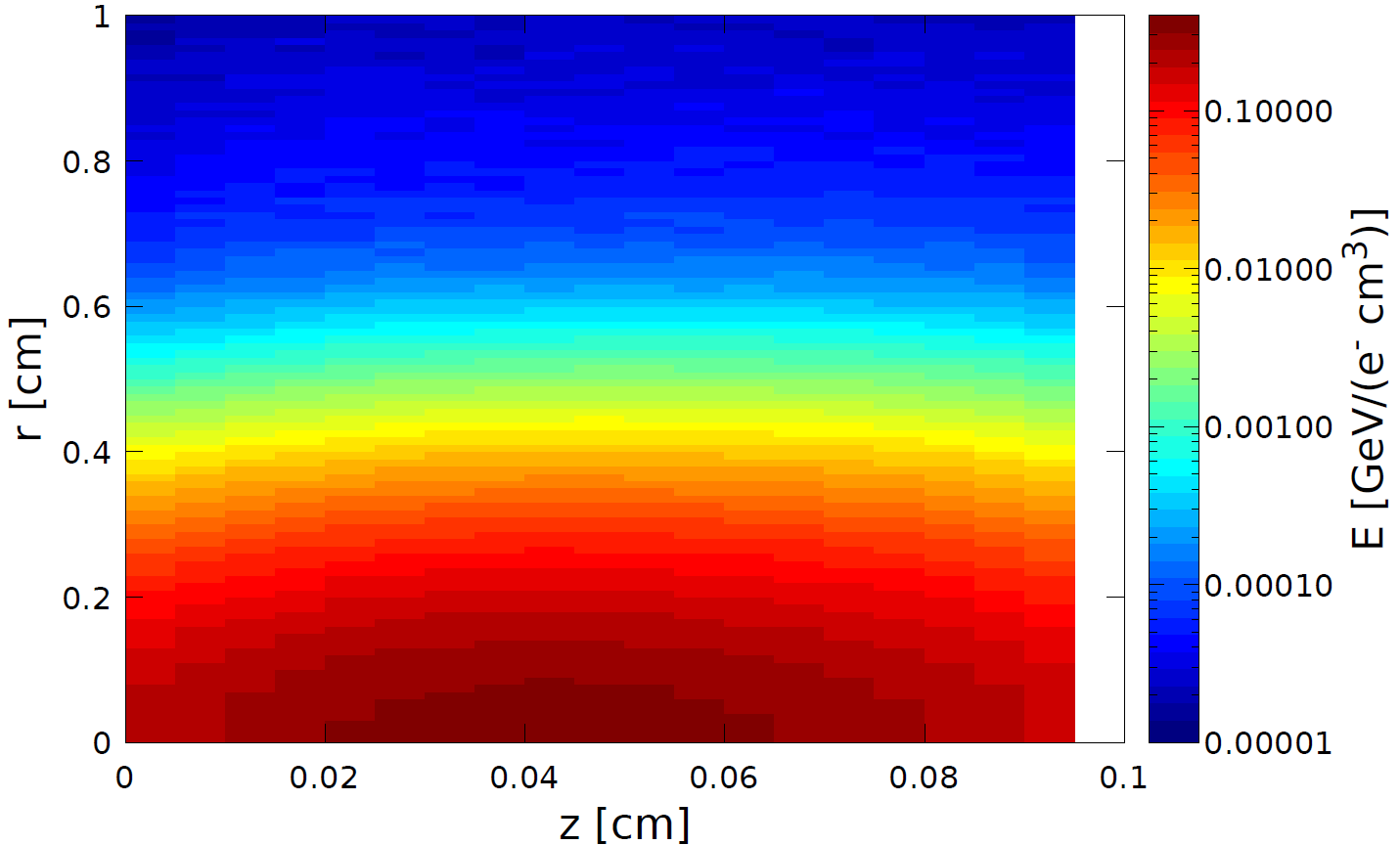 PEDD = 0.36 GeV/(e- cm3)
Edep = 0.5487 Ebeam
1 mA e- beam: Pdep = 4.4 kW
PEDD = 0.34 GeV/(e- cm3)
Edep = 0.1425 Ebeam 
1 mA e- beam: Pdep = 17 kW
4
Energy Deposited by 120 MeV e- (left) and 8 MeV e- (right)along Beam Axis (r = 0)
120 MeV e-
8 MeV e-
PEDD = 0.34 GeV/(e- cm3)
PEDD = 0.36 GeV/(e- cm3)
5
W Rim Cooled from One Side by Copper Disk with 10mm x 20mm Cross Section of Water Channel and 2 m/s Flow (ANSYS Fluent)Beam Passing through the Target at Radius of 17.5 cm
W
Beam
Water
R = 17.5 cm
Cu
6
1 mA @ 8 MeV e- Beam: Average Temperature of Tungsten (left)and Temperature of Water (right) for 2 m/s Water Flow
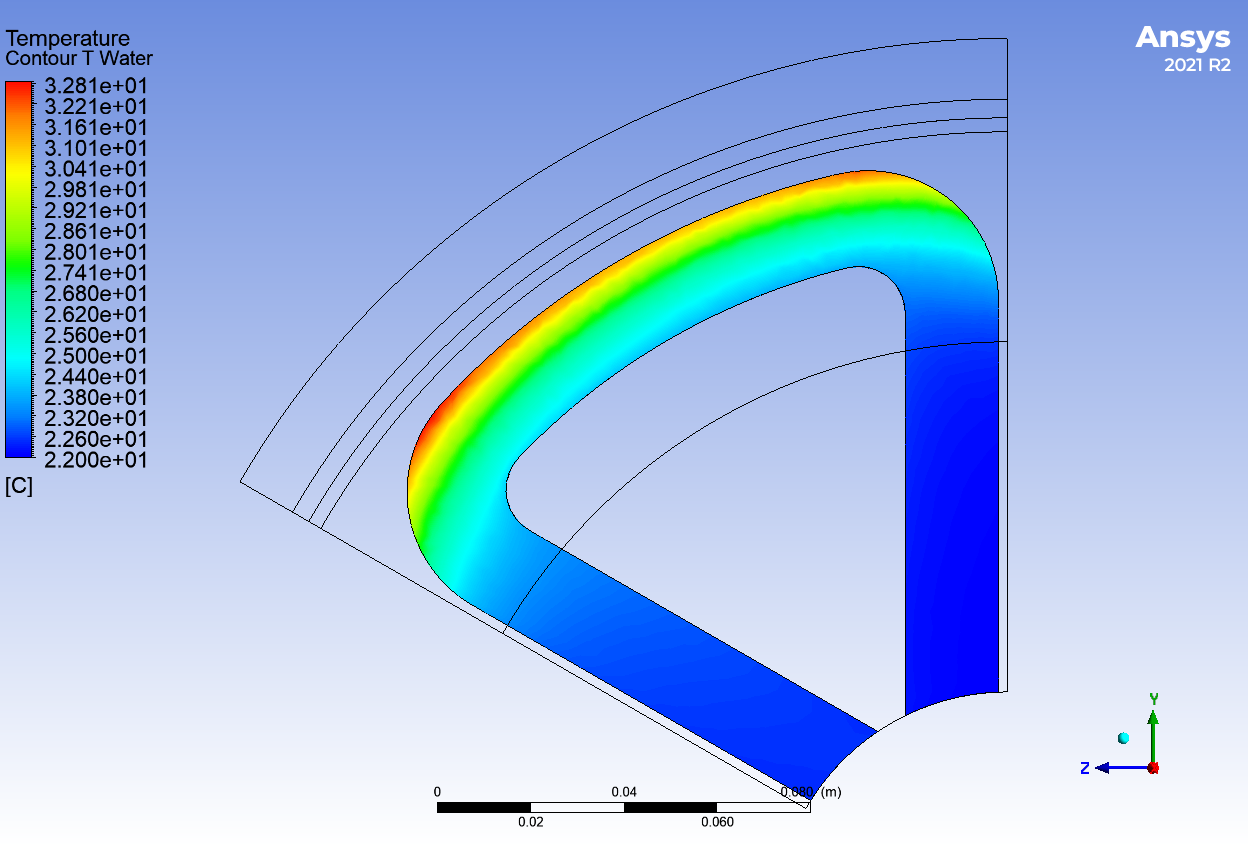 Tmax = 181 °C
(120 MeV Beam: Tmax = 260 °C)
Tmax = 32.8 °C
(120 MeV Beam: Tmax = 61 °C)
7
Average Thermal Stress (left) and Yield Strength of Tungsten vs Temperature (right)
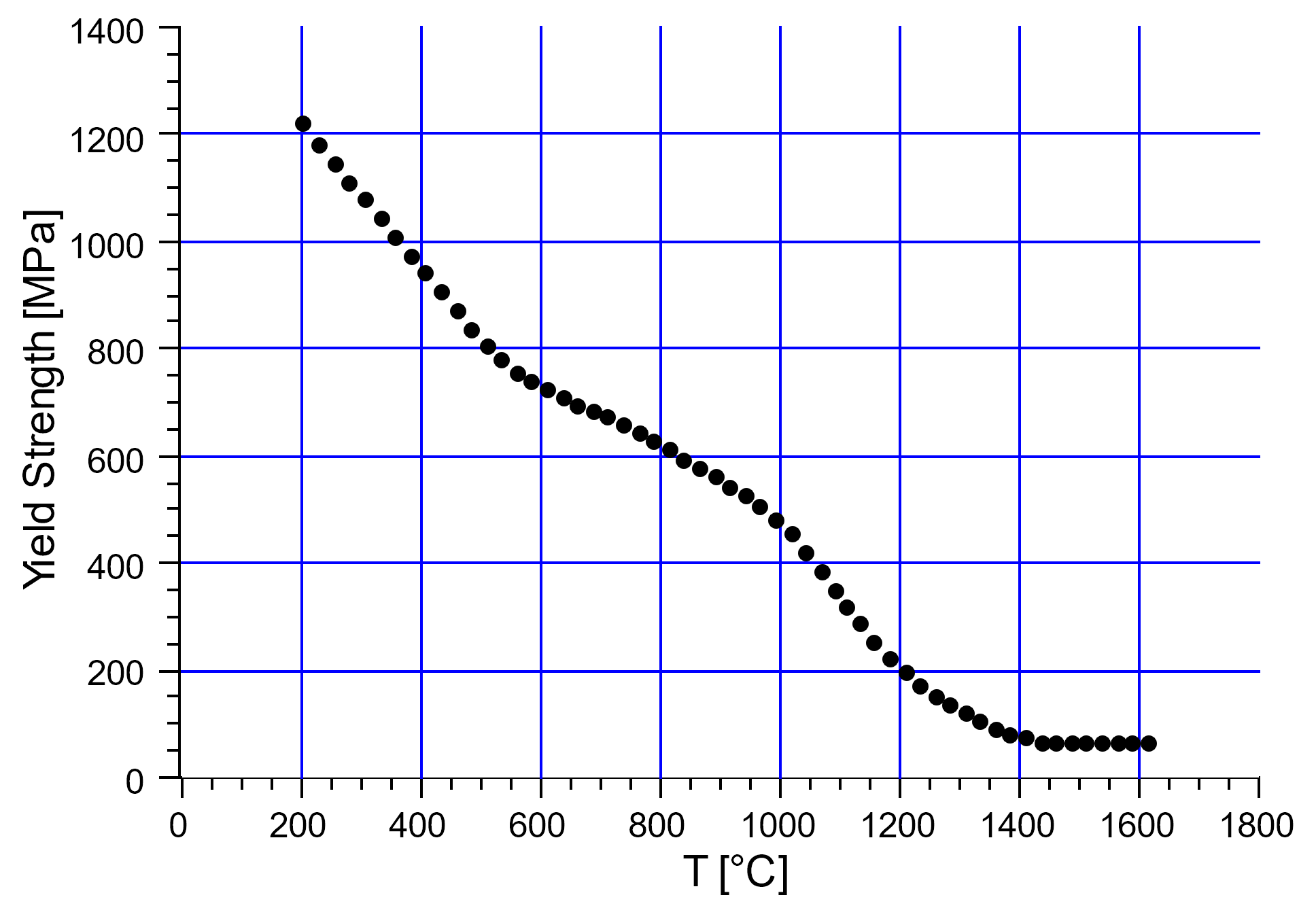 Tungsten producedby Plansee
Yield Strength (200°C) ≈ 1220 MPa
Max σvon-Mises = 214 MPa
(120 MeV Beam: σvon-Mises = 282 MPa)
8
Temperature of Tungsten moving with 4 m/s
Snapshot of T at back side after 2.5 ms
Snapshot of T at front side after 2.5 ms
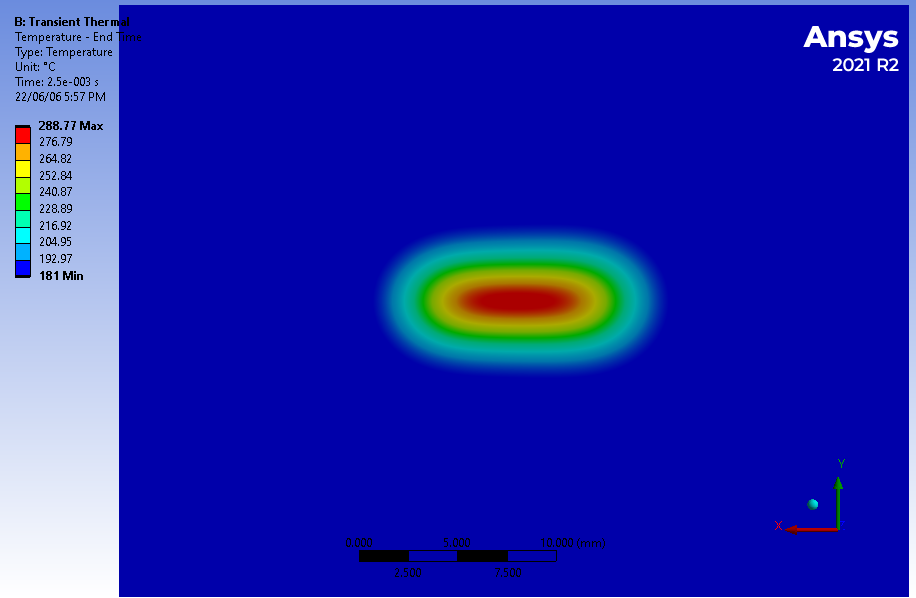 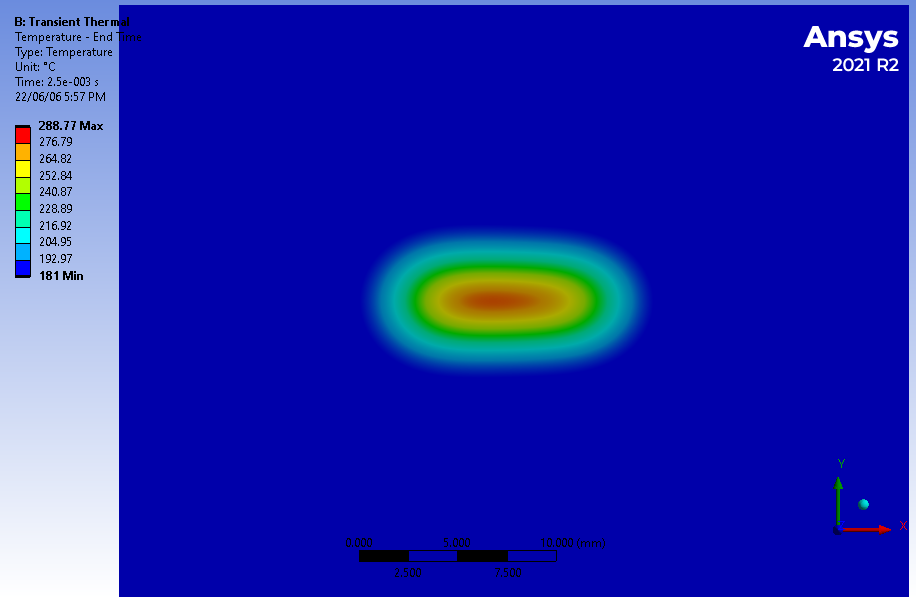 ΔTmax ≈ 108 °C
(120 MeV Beam: ΔTmax = 120 °C)
Temperature vs Time at Selected Point on Target moving with 4 m/s
Temperature at selected point (probe) vs time
at R = 17.5 cm
“Global” max Temperature vs time
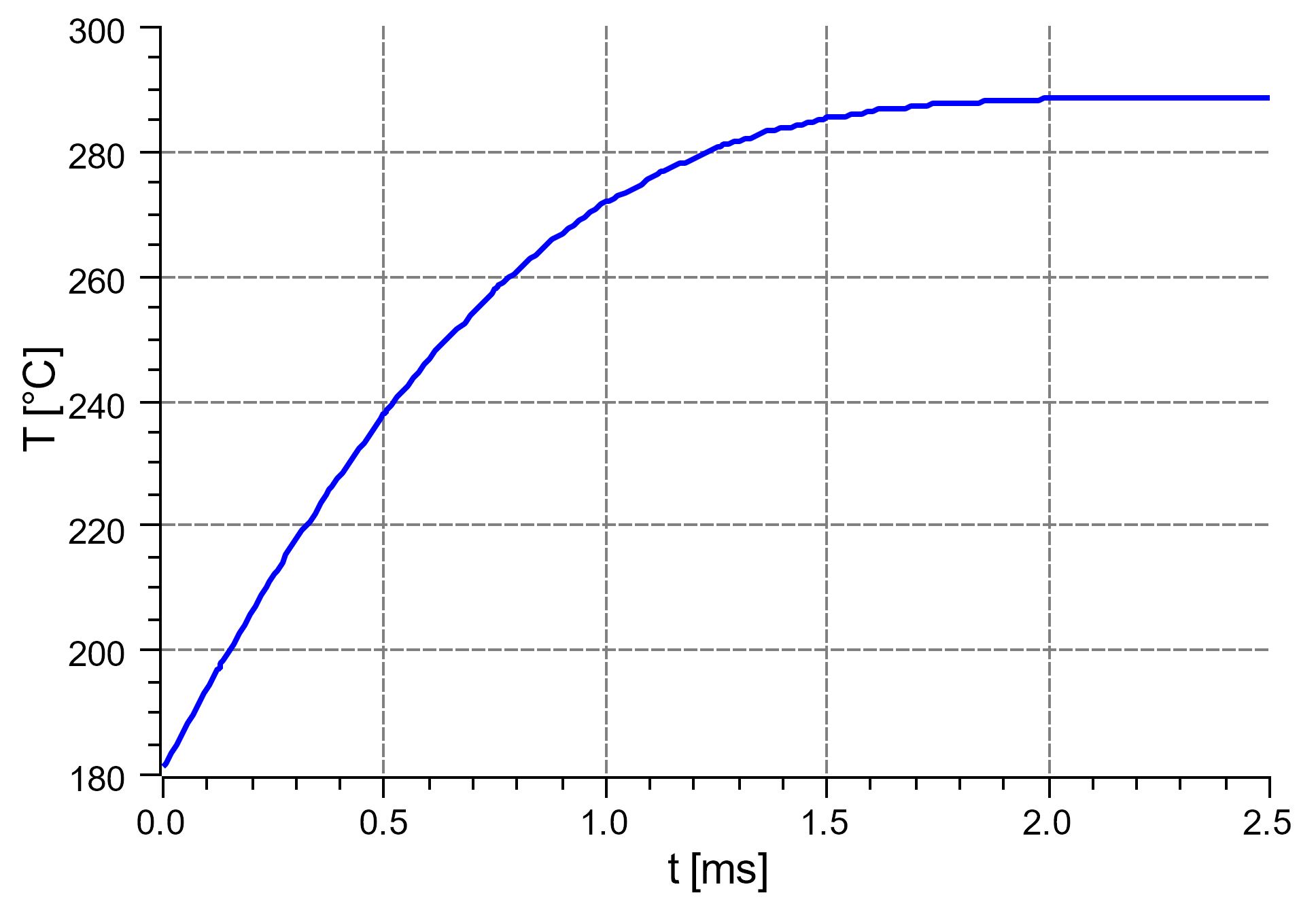 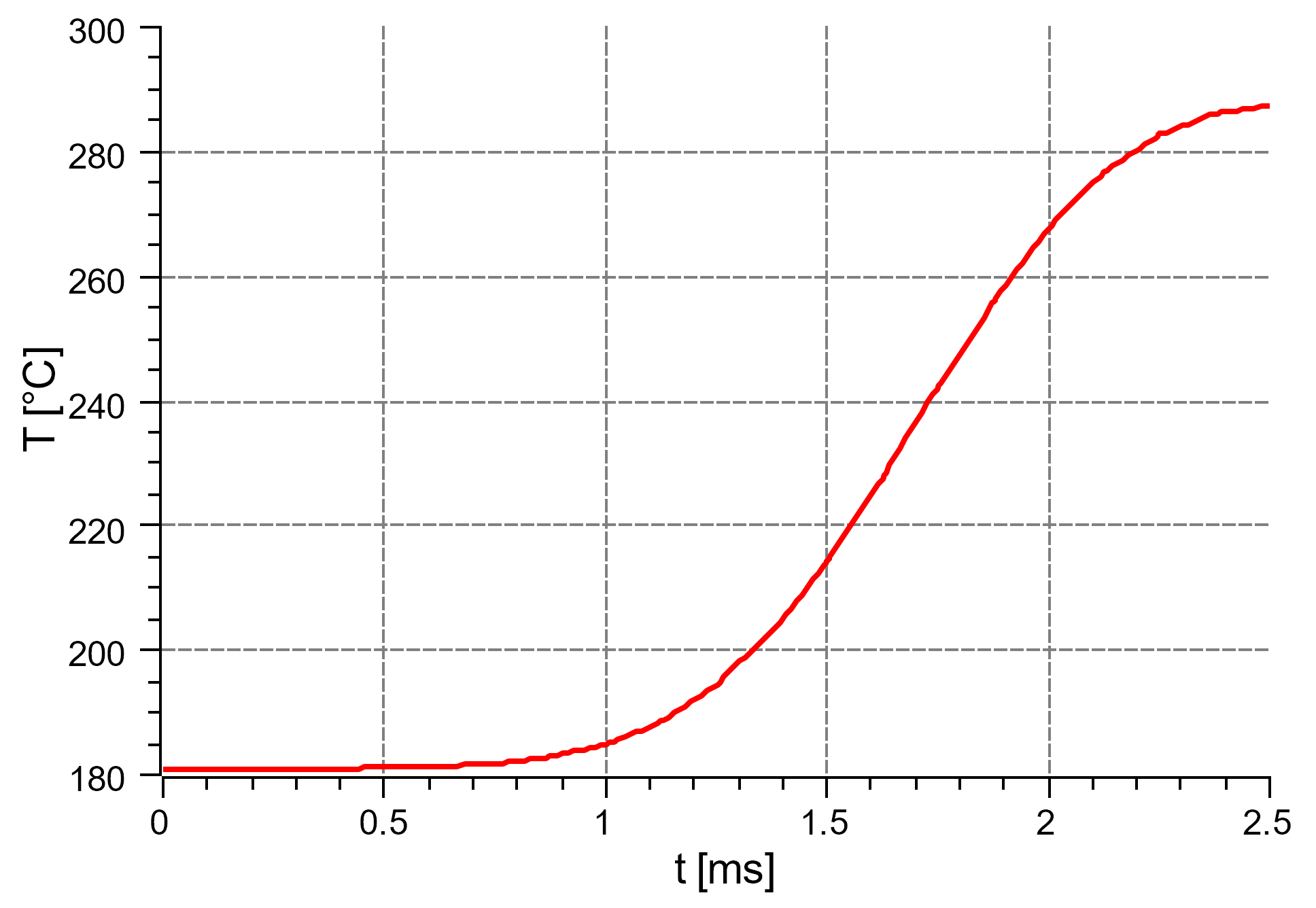 Tmax ≈ 289 °C
Thermal Stress after 2.5 ms for Beam Moving with 4 m/s
Max σvM ≈ 108 MPa
11
Average Temperature of Tungsten at 1 mA (left)and 2 mA (right) for 2 m/s Water Flow
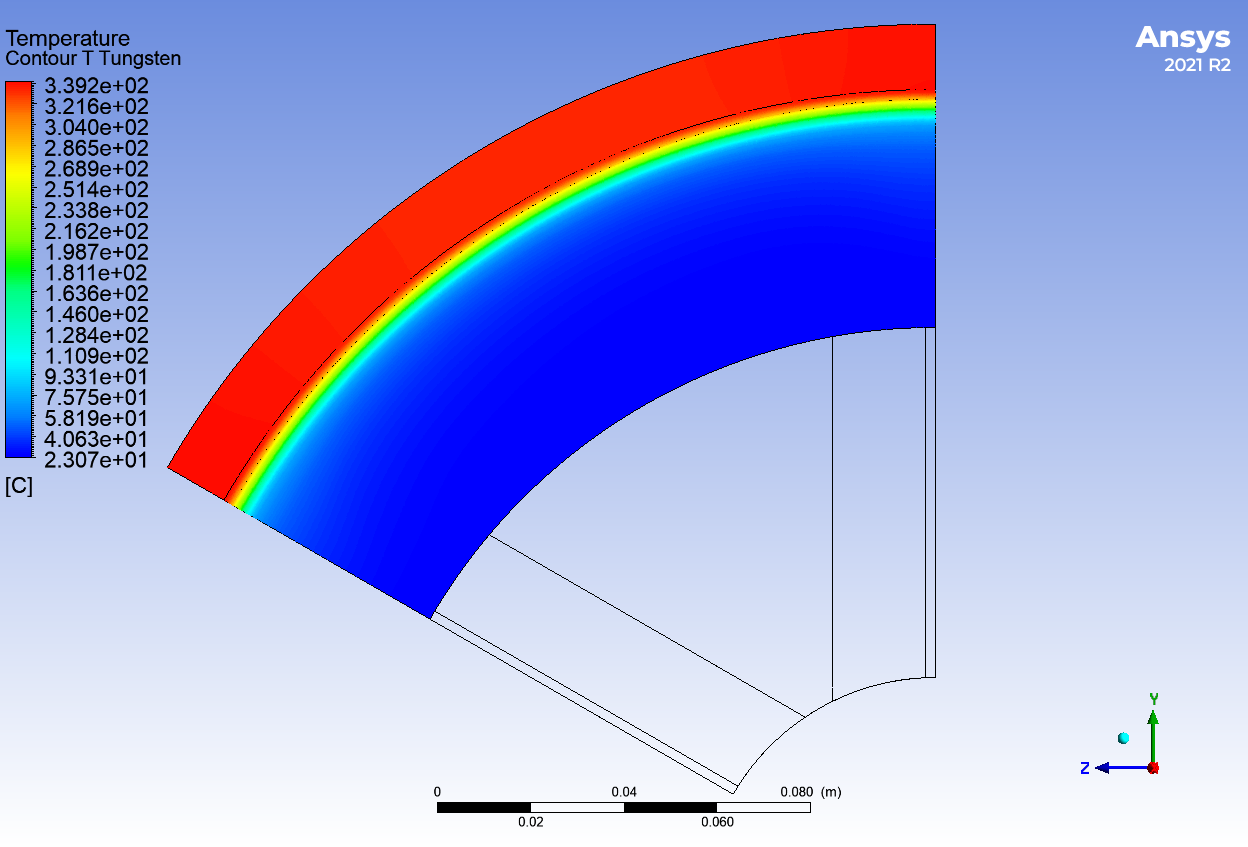 Tmax = 181 °C
Tmax = 339 °C
12
Average Temperature of Water at 1 mA (left)and at 2 mA (right)
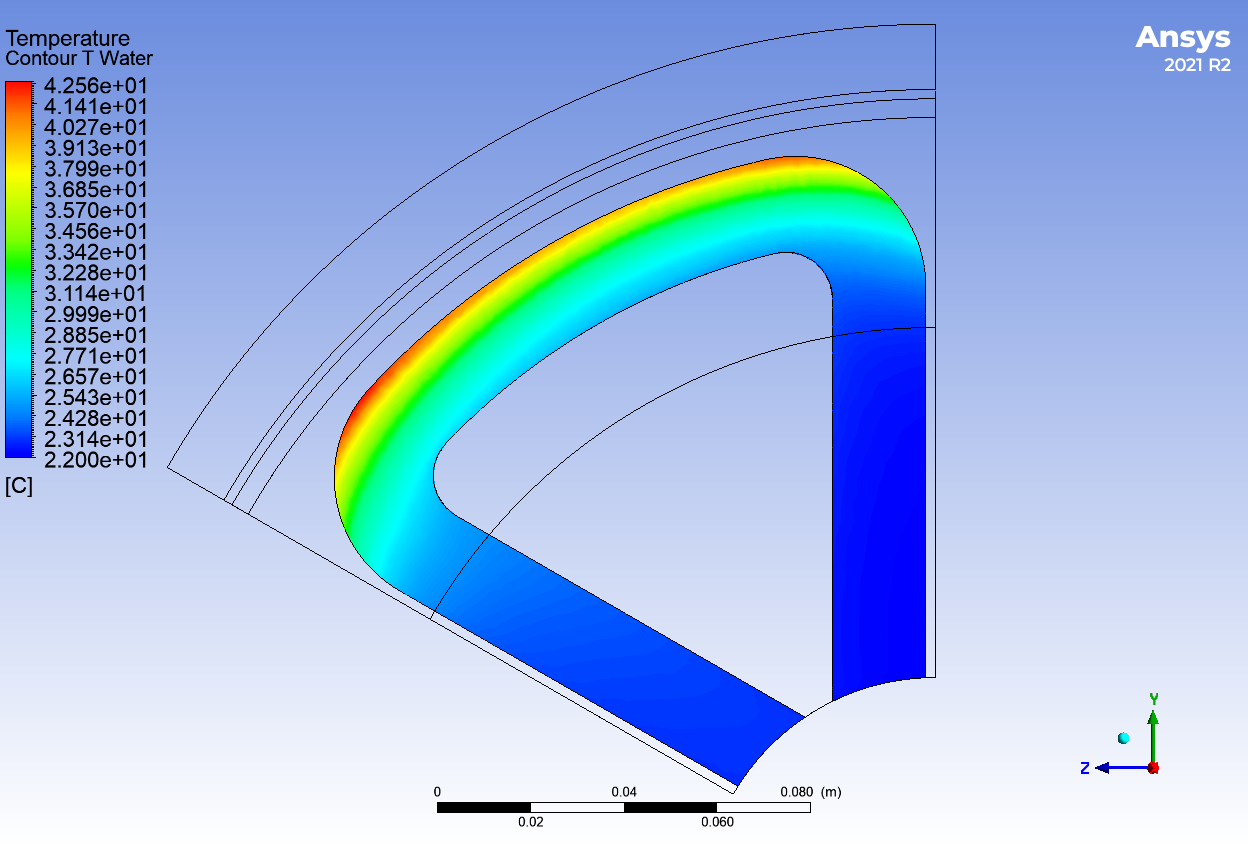 Tmax = 32.8 °C
Tmax = 42.6 °C
13
Average Thermal Stress at 1 mA (left) and 2 mA (right)
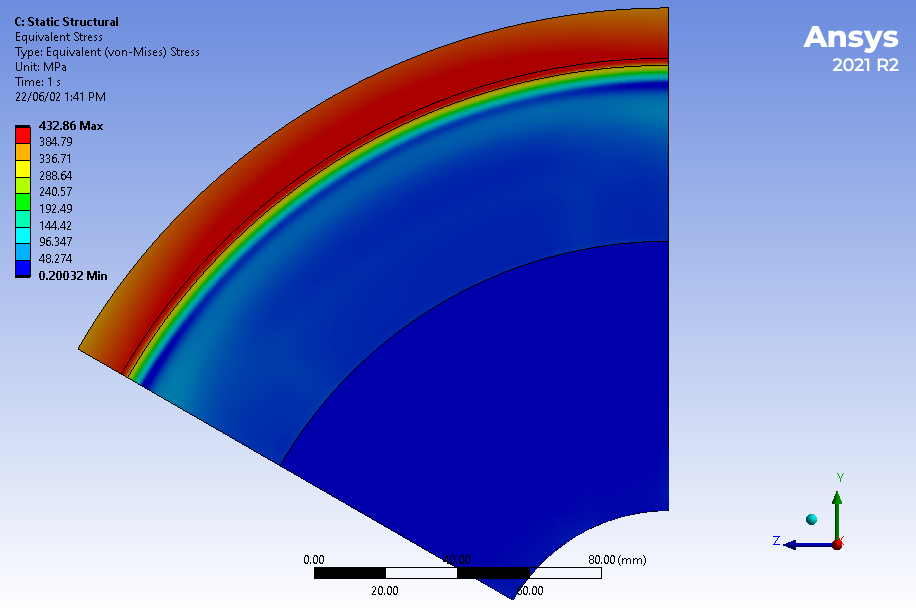 Max σvon-Mises = 432 MPa
Max σvon-Mises = 214 MPa
14
Temperature of Tungsten moving with 4 m/s at 1 mA (left) and 2 mA (right)
Snapshot of T at front side after 2.5 ms at 1 mA
Snapshot of T at front side after 2.5 ms at 2 mA
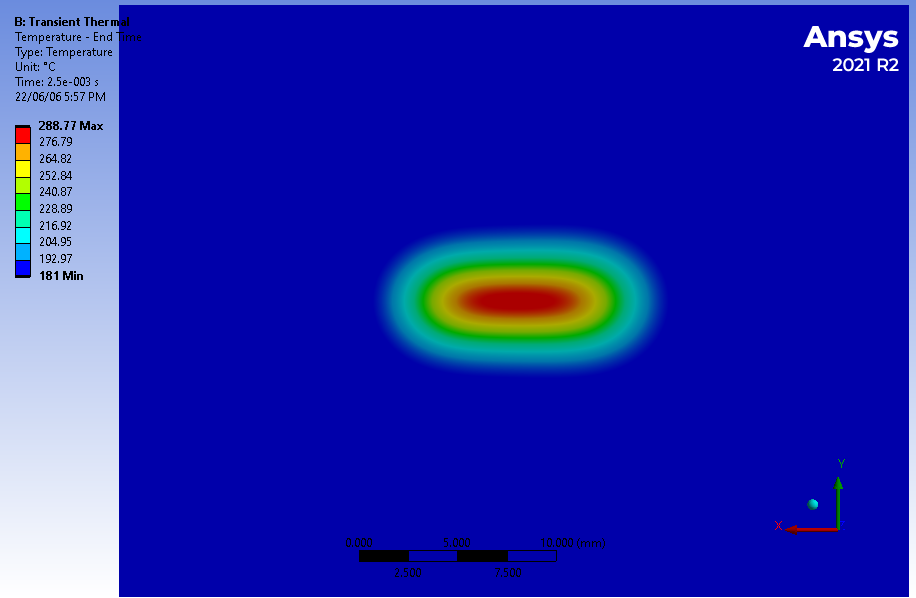 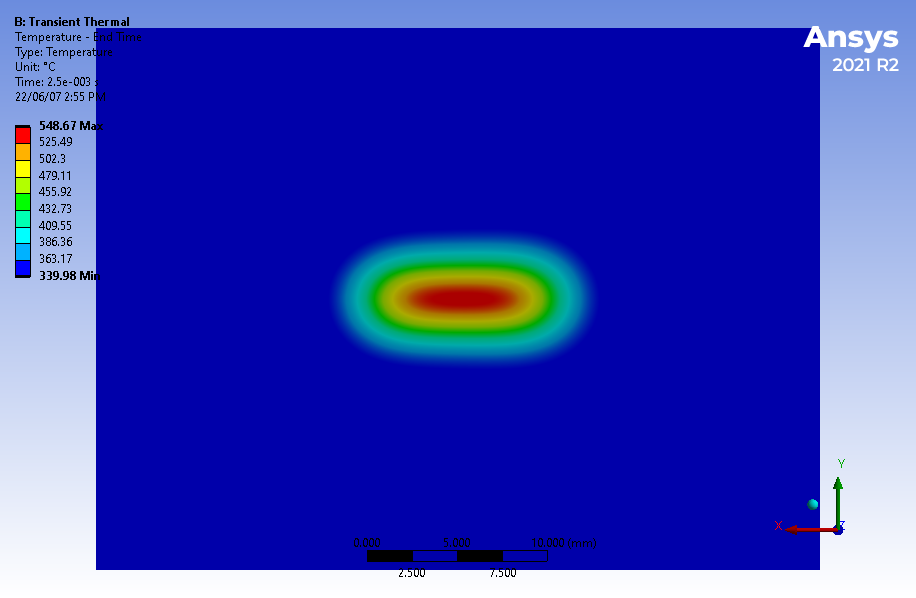 Tmax ≈ 289 °C
Tmax ≈ 549 °C
Thermal Stress of Tungsten moving with 4 m/s at 1 mA (left) and 2 mA (right)
Snapshot of stress at front side after 2.5 ms at 1 mA
Snapshot of stress at front side after 2.5 ms at 2 mA
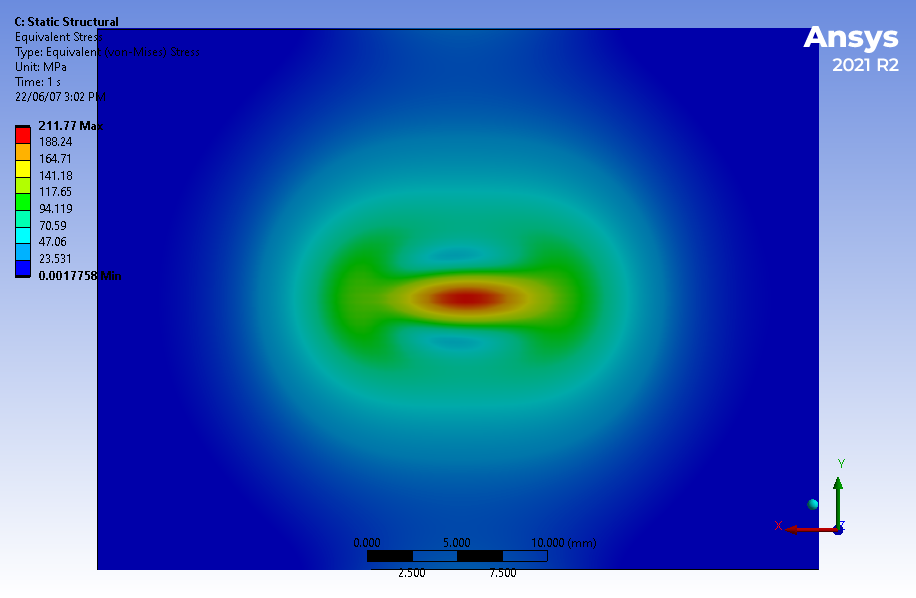 Max σvM ≈ 212 MPa
Max σvM ≈ 108 MPa
Summary
Same concept of positron target can be used for the positron source at 120 MeV and 8 MeV
For target thickness of 1 mm at 1 mA and 8 MeV e- beam and 2 m/s water flow: 
Average deposited power is 4.4 kW
Average Tmax of Tungsten = 181 °C
Average thermal stress of Tungsten = 214 MPa
Peak T of target moving with 4 m/s = 289 °C
Peak thermal stress of target moving with 4 m/s = 108 MPa
For target thickness of 1 mm at 2 mA and 8 MeV e- beam and 2 m/s water flow: 
Average deposited power is 8.8 kW
Average Tmax of Tungsten = 339 °C
Average thermal stress of Tungsten = 432 MPa
Peak T of target moving with 4 m/s = 549 °C
Peak thermal stress of target moving with 4 m/s = 212 MPa
17
Backup Slides
18
Fatigue Strength of Tungsten.S-N Curve for Pure Tungsten at 22 °C (ANSYS Granta)
Temperature of stationary tungsten target after 64 ms irradiation by 1 mA @ 8 MeV electrons